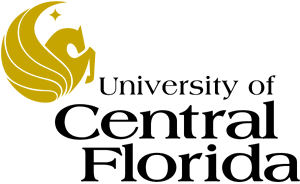 EEL 646 POWER ELECTRONICS II
Lecture 17
LLC Resonant Converter
Agenda
Carry out approximated LLC Resonant Converter
Introduction
Transformer and rectifier: 
Transformer provides galvanic isolation
Rectifier transforms the pulsating voltage to DC
Switching Bridge: Generate pulsating voltage
Either a half-bridge (with 0.5 gain) or full-bridge ( with unity gain)
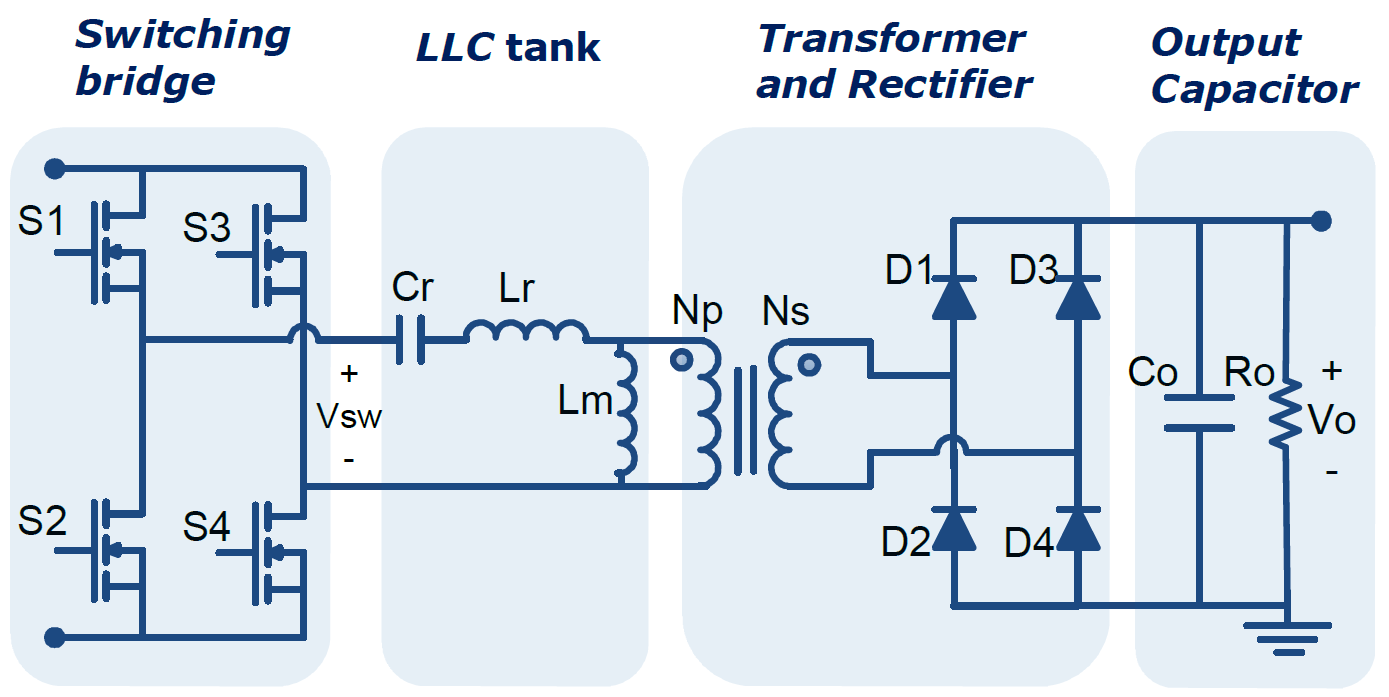 Resonant tank: Modulates the gain through changing the switching frequency
LLC Tank
Features:
Soft switching for wide range
high gain
Low power density
High efficiency
Modes of Operation:
At resonance: Gain = 1
Below resonance: Gain > 1
Above resonance: Gain < 1
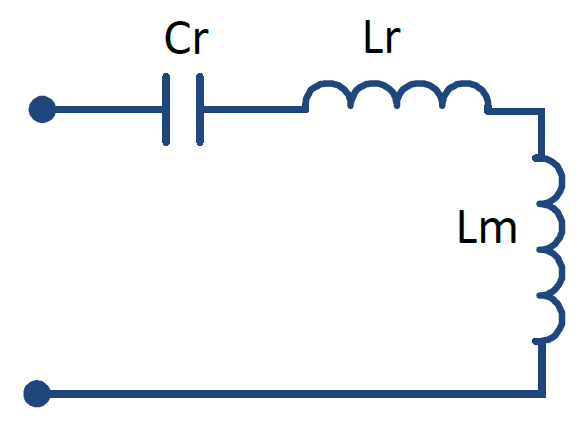 At Resonance
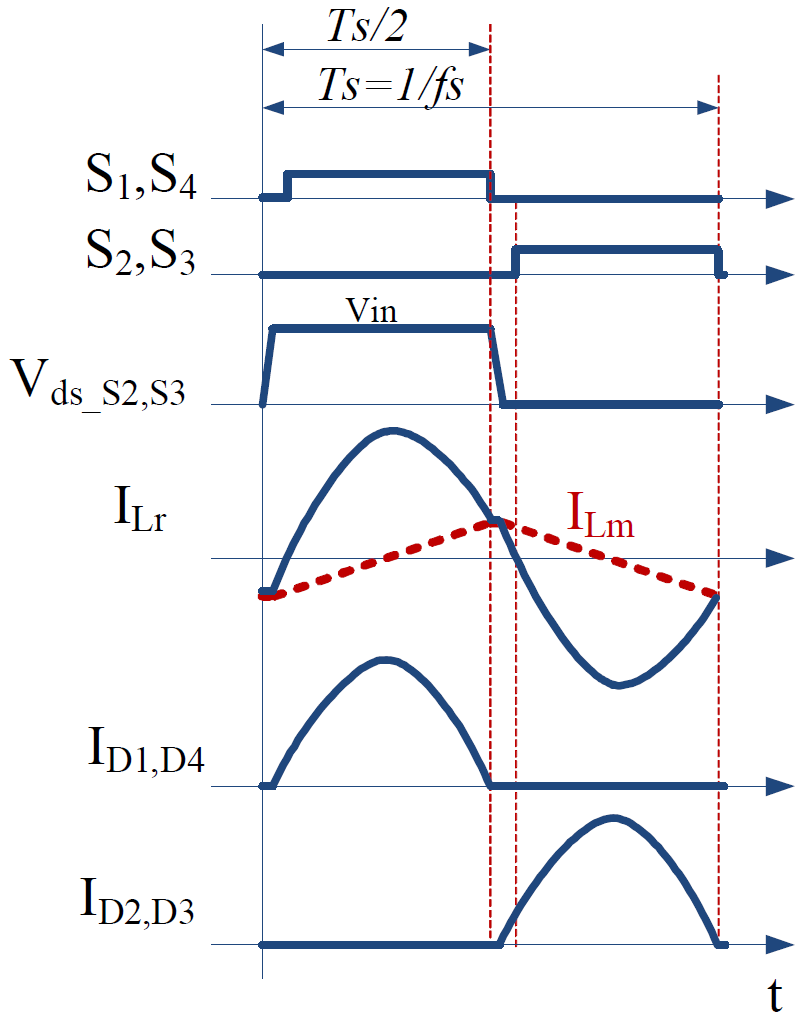 Below Resonance
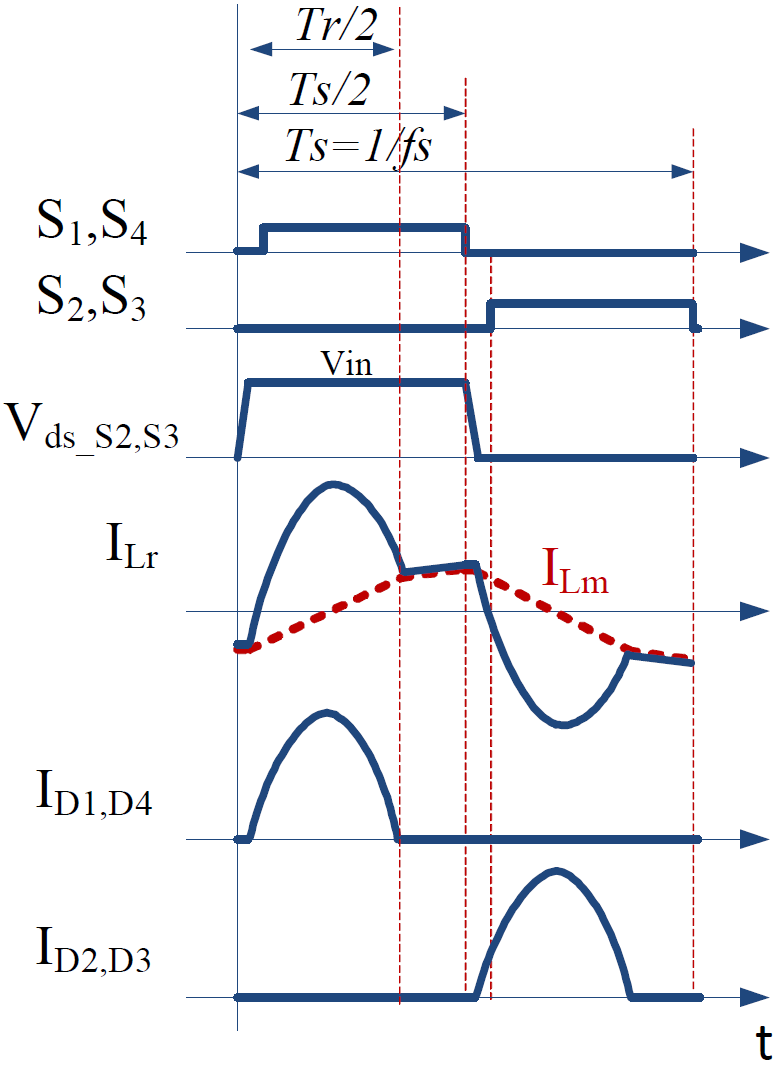 Above Resonance
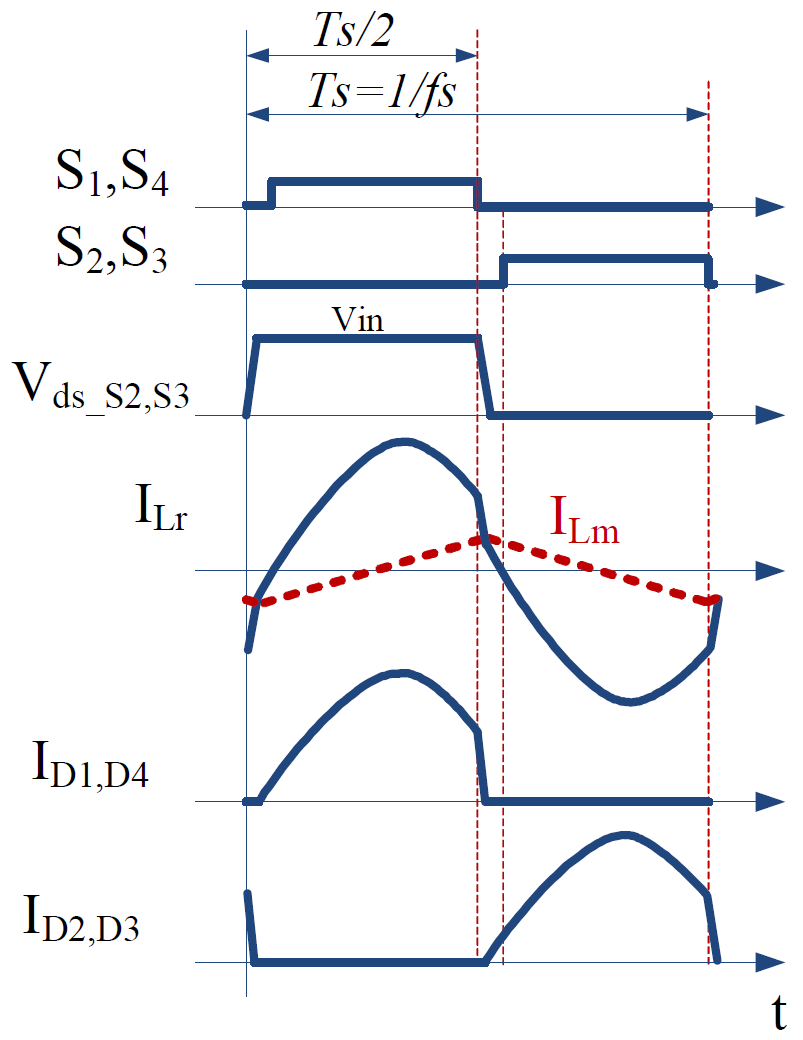 Approximation Analysis
Fundamental Harmonic Approach
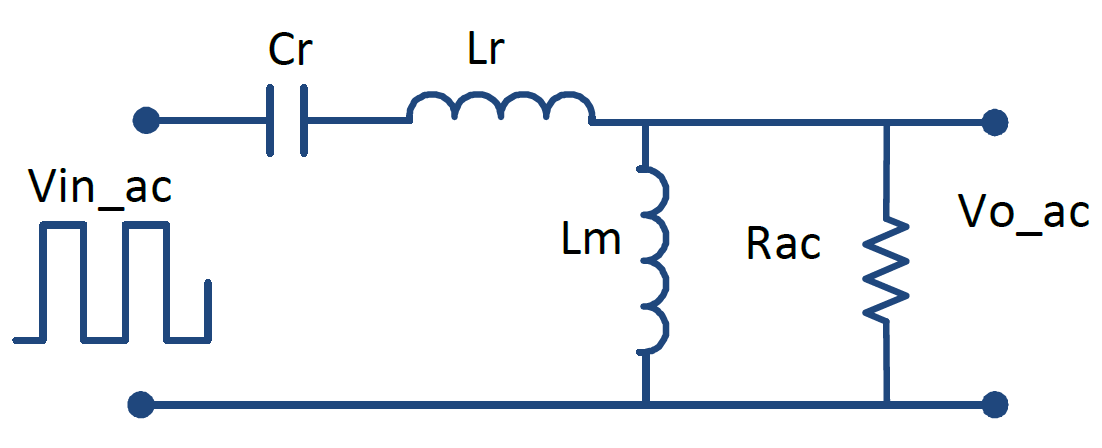 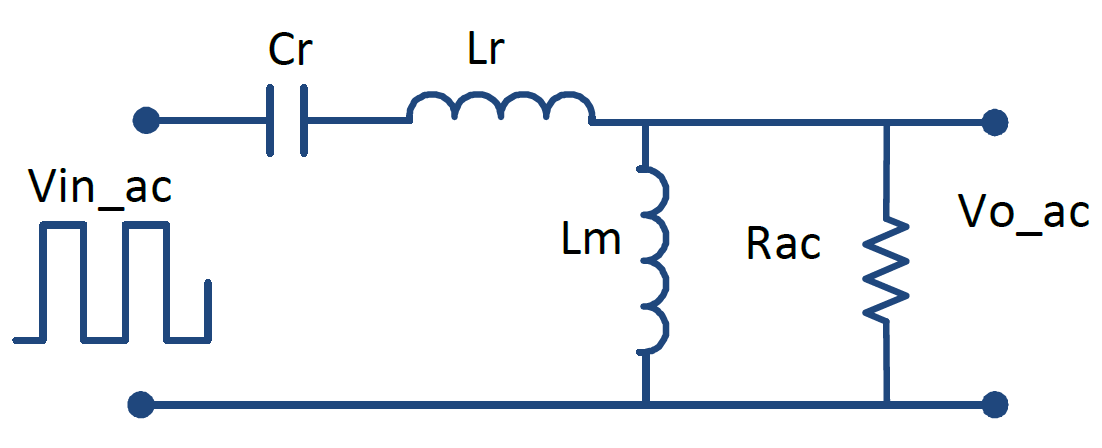 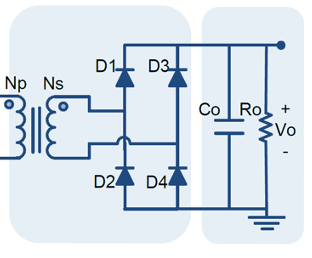 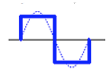 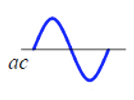 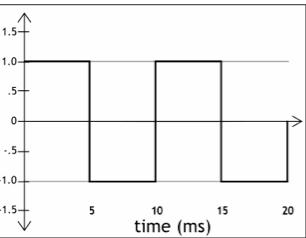 Fundamental Harmonic Approximation (FHA)
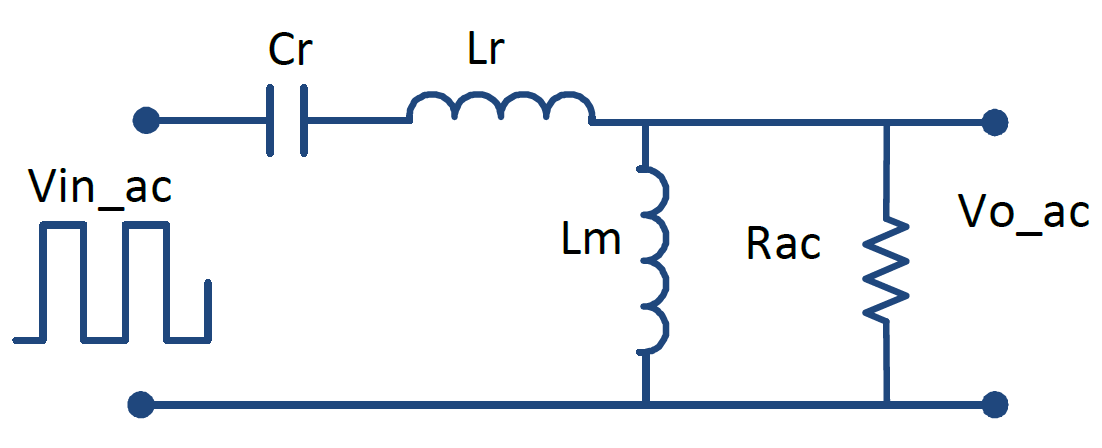 Commonly used to overcome the non-linear circuit complexity
Considering only first harmonics results in pure input and output sinusoidal voltage and current.
The DC Gain K can be defined as
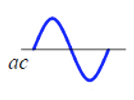 Consider the output circuit for an LLC converter whose square input voltage is shown in (a)
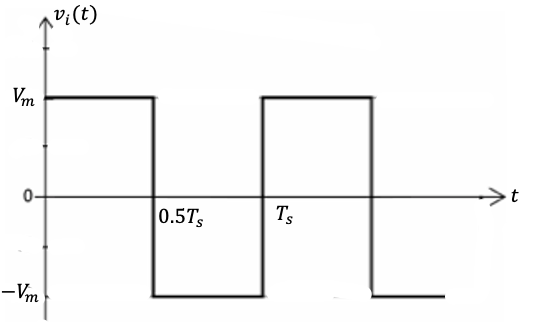 Consider the output circuit for an LLC converter whose square input voltage is shown in (a)
Gain Characteristics
Design Example: Design the LLC DC-DC Converter
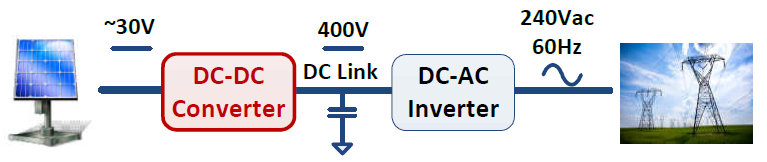 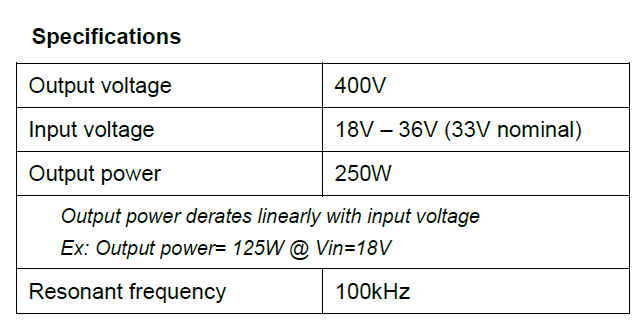 Design Steps
Calculating Transformer turns ratio and the min. and max. gains
Assume the gain at the nominal input voltage is unity.
The maximum and minimum gains:
Transformer ratio:
Design Steps
2. Let us assume the ratio of the magnetizing and resonant inductor are 5, i.e.
Design Steps
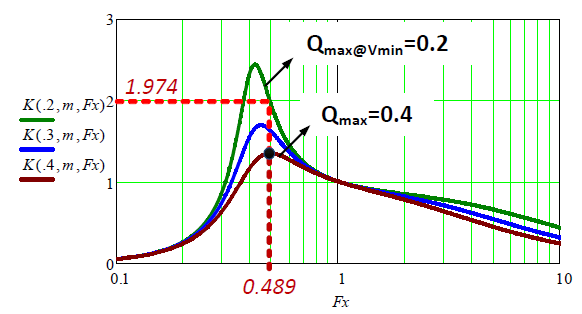 Gain Characteristics
Design Steps (continue)
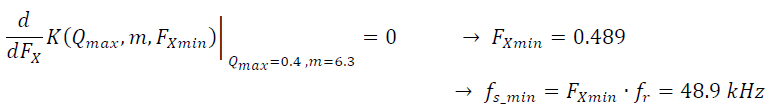 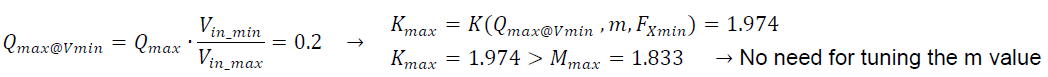 Design Steps (Gain Verification)
Design Steps (continue)
Finally, calculating the resonant components values
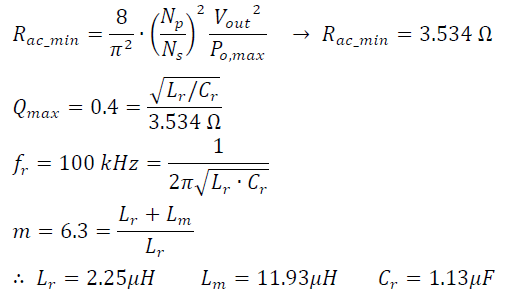 Simulation Results
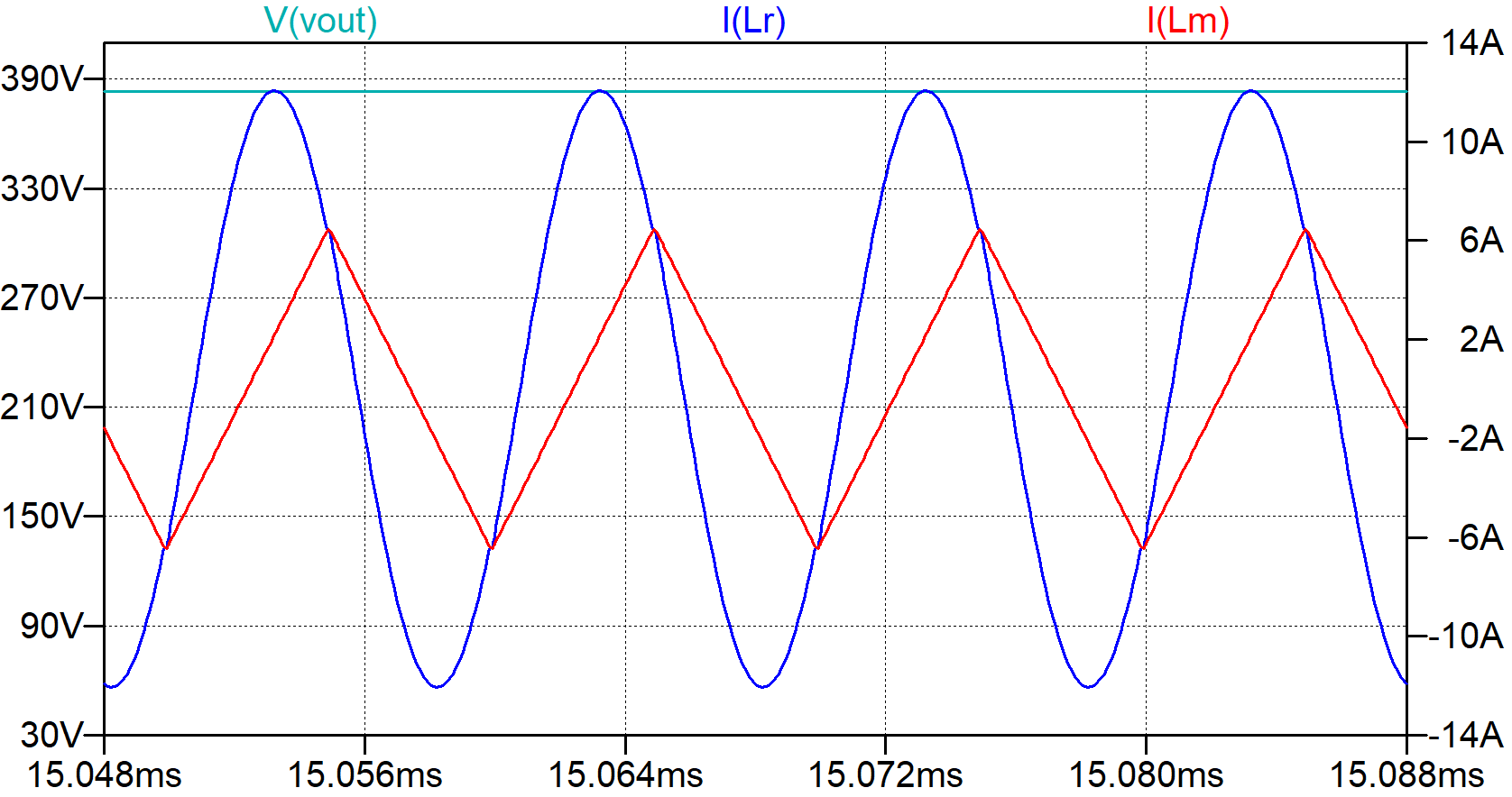 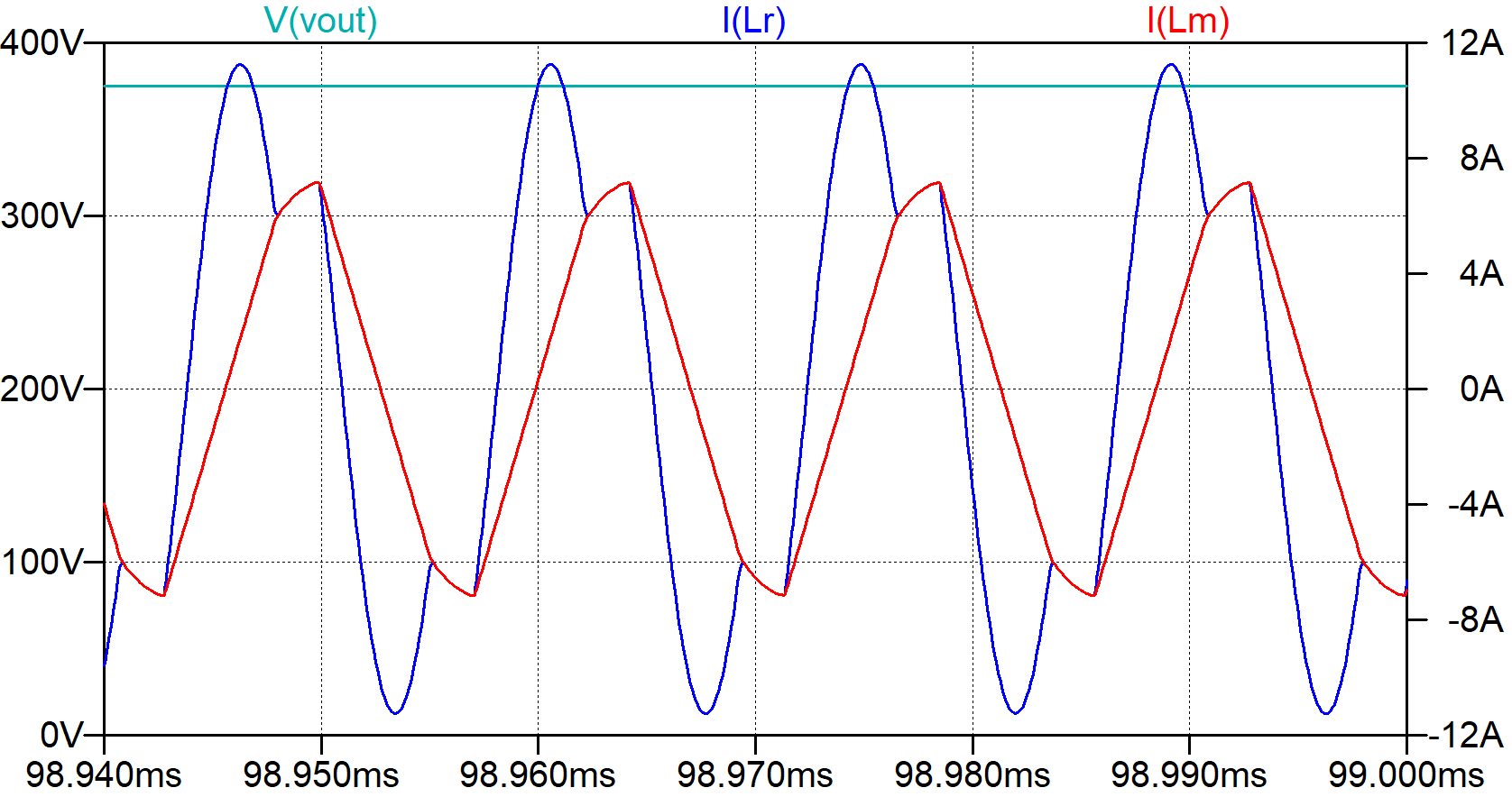 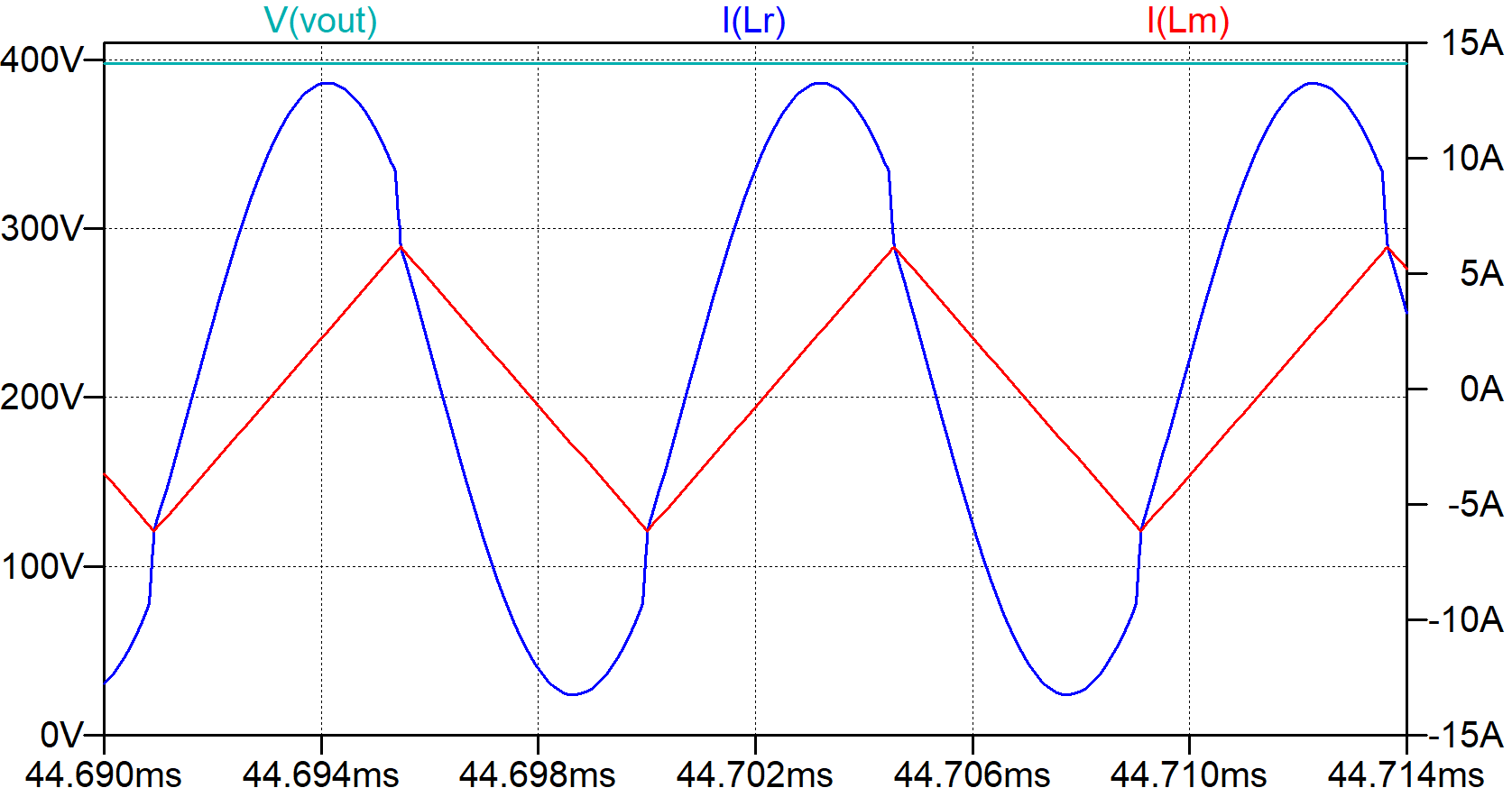